RAD1304 - Administração Financeira II
Fusões & Aquisições




Prof. Dr. Tabajara Pimenta Junior
FEA-RP/USP
16
Fusões & Aquisições
Fusões & Aquisições

Termo genérico para designar processos de reestruturação organizacional.
Também denominados processos de M&A (Mergers & Acquisitions)
Fusão
Incorporação
Aquisição
Cisão
Joint-Venture
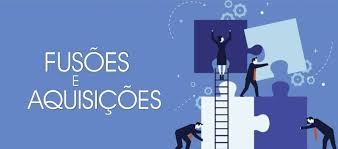 RAD1304 - Administração Financeira II
RAD1304 - Administração Financeira II
Prof. Dr. Tabajara Pimenta Junior	               Administração        FEA-RP / USP
Prof. Dr. Tabajara Pimenta Junior	               Administração        FEA-RP / USP
16
Fusões & Aquisições
Fusão

Duas empresas se fundem, deixam de existir, e geram uma nova empresa.
Empresa A
+
Empresa C
Empresa B
RAD1304 - Administração Financeira II
RAD1304 - Administração Financeira II
Prof. Dr. Tabajara Pimenta Junior	               Administração        FEA-RP / USP
Prof. Dr. Tabajara Pimenta Junior	               Administração        FEA-RP / USP
16
Fusões & Aquisições
Exemplo de Fusão

Em 2008, foi feita a fusão da Bovespa S.A. com a BM&F S.A., gerando a BM&FBovespa S.A.
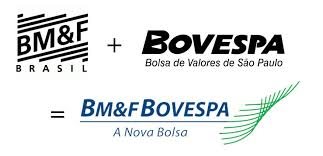 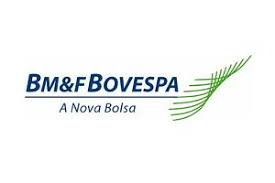 +
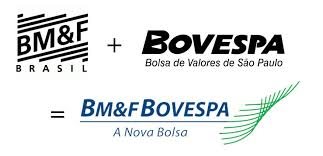 RAD1304 - Administração Financeira II
RAD1304 - Administração Financeira II
Prof. Dr. Tabajara Pimenta Junior	               Administração        FEA-RP / USP
Prof. Dr. Tabajara Pimenta Junior	               Administração        FEA-RP / USP
16
Fusões & Aquisições
Outro exemplo de Fusão

Em 2017, foi feita a fusão da BM&FBovespa S.A. com a Cetip S.A., gerando a B3 S.A.
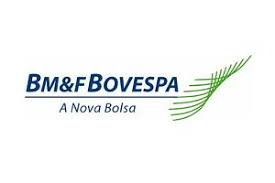 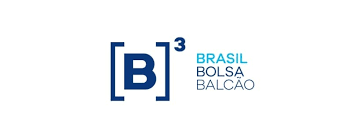 +
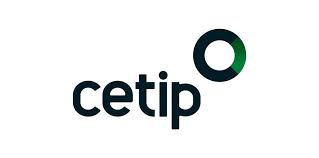 RAD1304 - Administração Financeira II
RAD1304 - Administração Financeira II
Prof. Dr. Tabajara Pimenta Junior	               Administração        FEA-RP / USP
Prof. Dr. Tabajara Pimenta Junior	               Administração        FEA-RP / USP
16
Fusões & Aquisições
Outros casos famosos de fusão ...
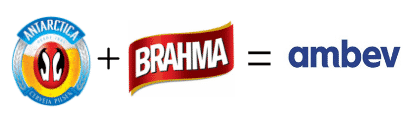 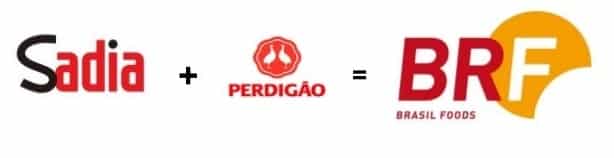 RAD1304 - Administração Financeira II
RAD1304 - Administração Financeira II
Prof. Dr. Tabajara Pimenta Junior	               Administração        FEA-RP / USP
Prof. Dr. Tabajara Pimenta Junior	               Administração        FEA-RP / USP
16
Fusões & Aquisições
Incorporação

Uma empresa adquire e incorpora outra empresa. 
A adquirente continua a existir e a adquirida deixa de existir.

Empresa A

Empresa A
Empresa B
RAD1304 - Administração Financeira II
RAD1304 - Administração Financeira II
Prof. Dr. Tabajara Pimenta Junior	               Administração        FEA-RP / USP
Prof. Dr. Tabajara Pimenta Junior	               Administração        FEA-RP / USP
16
Fusões & Aquisições
Exemplo de Incorporação

No segmento de papel e celulose, em 2019, a Suzano S.A. incorporou a Fibria S.A.
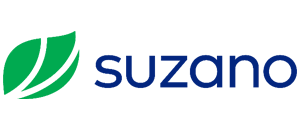 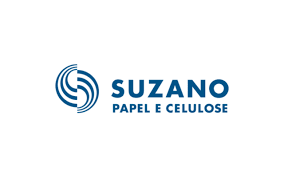 

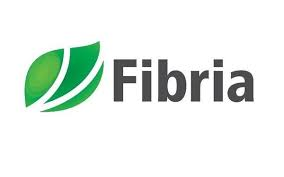 RAD1304 - Administração Financeira II
RAD1304 - Administração Financeira II
Prof. Dr. Tabajara Pimenta Junior	               Administração        FEA-RP / USP
Prof. Dr. Tabajara Pimenta Junior	               Administração        FEA-RP / USP
16
Fusões & Aquisições
Outro exemplo de Incorporação
Em 2008, o Banco Itaú incorporou o Unibanco.
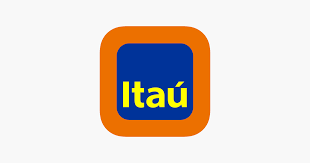 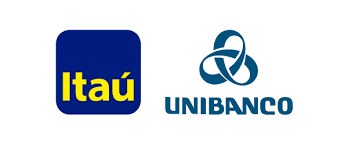 

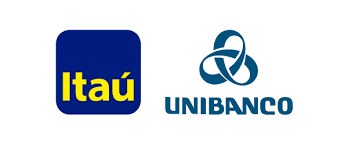 RAD1304 - Administração Financeira II
RAD1304 - Administração Financeira II
Prof. Dr. Tabajara Pimenta Junior	               Administração        FEA-RP / USP
Prof. Dr. Tabajara Pimenta Junior	               Administração        FEA-RP / USP
16
Fusões & Aquisições
Outros casos famosos de incorporação ...
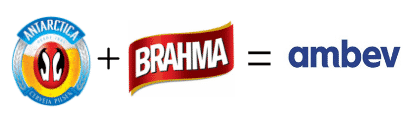 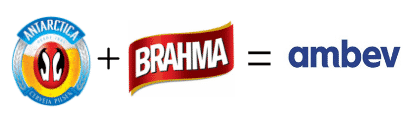 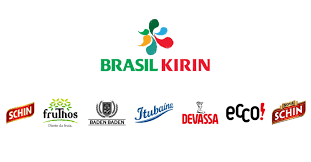 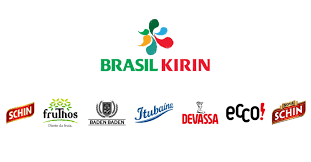 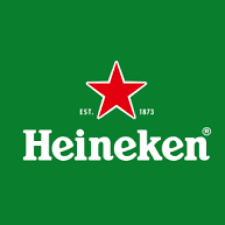 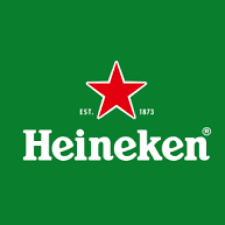 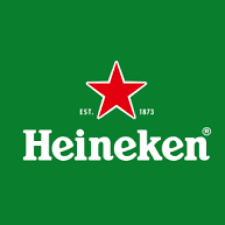 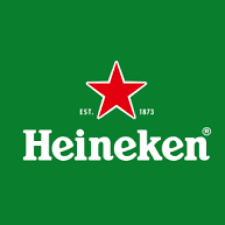 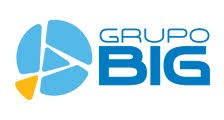 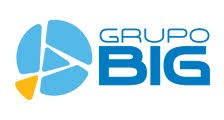 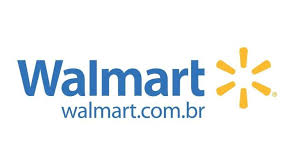 RAD1304 - Administração Financeira II
RAD1304 - Administração Financeira II
Prof. Dr. Tabajara Pimenta Junior	               Administração        FEA-RP / USP
Prof. Dr. Tabajara Pimenta Junior	               Administração        FEA-RP / USP
16
Fusões & Aquisições
Aquisição

Uma empresa adquire outra empresa, mas não a incorpora. 
A adquirida continua a existir como controlada ou coligada.

Empresa A
Empresa A

Empresa B
Empresa B
RAD1304 - Administração Financeira II
RAD1304 - Administração Financeira II
Prof. Dr. Tabajara Pimenta Junior	               Administração        FEA-RP / USP
Prof. Dr. Tabajara Pimenta Junior	               Administração        FEA-RP / USP
16
Fusões & Aquisições
Exemplo de Aquisição

Em 2019, o Magazine Luíza adquiriu a Netshoes.
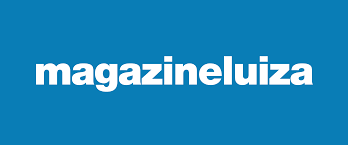 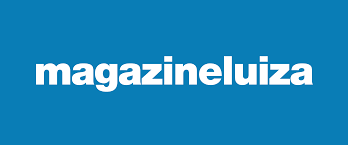 

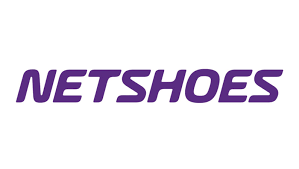 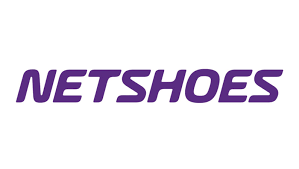 RAD1304 - Administração Financeira II
RAD1304 - Administração Financeira II
Prof. Dr. Tabajara Pimenta Junior	               Administração        FEA-RP / USP
Prof. Dr. Tabajara Pimenta Junior	               Administração        FEA-RP / USP
16
Fusões & Aquisições
Outro exemplo de Aquisição
Em 2017, o Banco Itaú comprou a XP Investimentos.
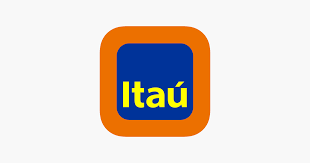 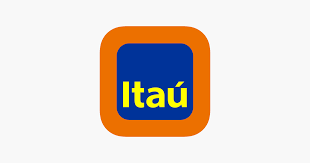 

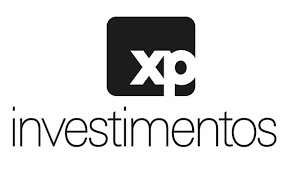 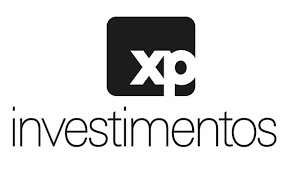 RAD1304 - Administração Financeira II
RAD1304 - Administração Financeira II
Prof. Dr. Tabajara Pimenta Junior	               Administração        FEA-RP / USP
Prof. Dr. Tabajara Pimenta Junior	               Administração        FEA-RP / USP
16
Fusões & Aquisições
Outros casos famosos de Aquisição ...
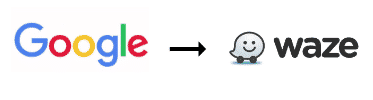 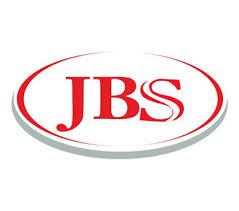 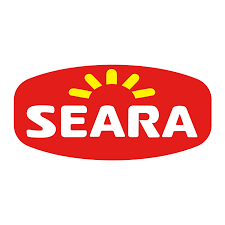 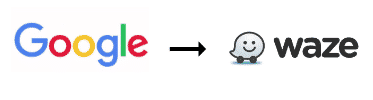 RAD1304 - Administração Financeira II
RAD1304 - Administração Financeira II
Prof. Dr. Tabajara Pimenta Junior	               Administração        FEA-RP / USP
Prof. Dr. Tabajara Pimenta Junior	               Administração        FEA-RP / USP
16
Fusões & Aquisições
Cisão

Uma empresa se divide em duas ou mais empresas, e pode, ou não, continuar existindo.
Empresa A
Empresa B
Empresa A
Empresa A
Empresa B
Empresa C
Empresa C
Empresa D
RAD1304 - Administração Financeira II
RAD1304 - Administração Financeira II
Prof. Dr. Tabajara Pimenta Junior	               Administração        FEA-RP / USP
Prof. Dr. Tabajara Pimenta Junior	               Administração        FEA-RP / USP
16
Fusões & Aquisições
Exemplo de Cisão
Em 2012, a Gol Linhas Aéreas S.A. fez uma cisão com foco no seu programa de relacionamentos e criou a Smiles S.A.
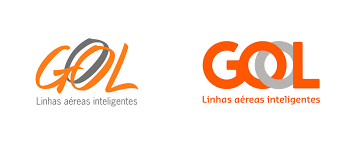 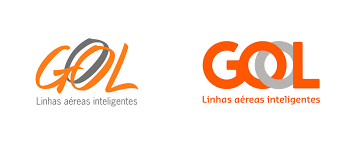 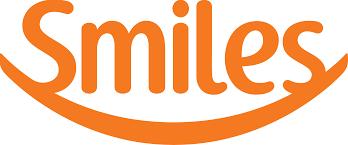 RAD1304 - Administração Financeira II
RAD1304 - Administração Financeira II
Prof. Dr. Tabajara Pimenta Junior	               Administração        FEA-RP / USP
Prof. Dr. Tabajara Pimenta Junior	               Administração        FEA-RP / USP
16
Fusões & Aquisições
Outro exemplo de Cisão
Em 2014, a Philips S.A. fez uma cisão, mantendo a segmento de iluminação na própria Philips S.A. e criando a Health Tech para as linhas de saúde, beleza e eletrônica de consumo.
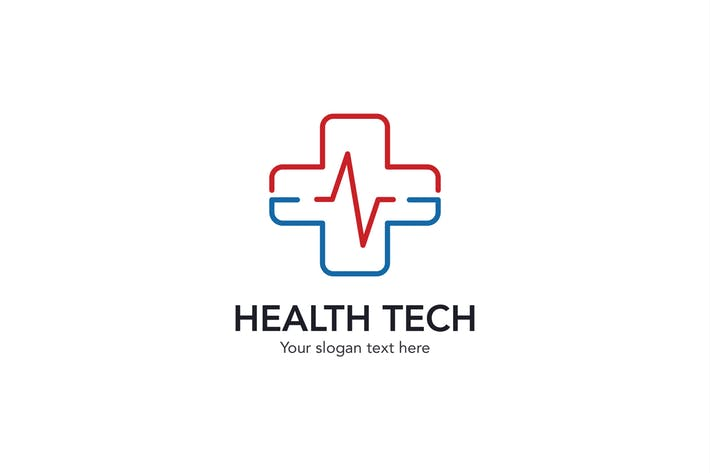 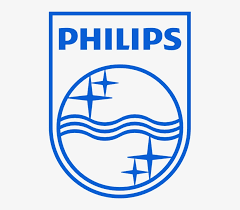 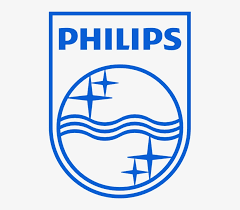 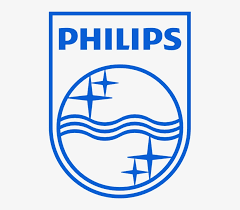 RAD1304 - Administração Financeira II
RAD1304 - Administração Financeira II
Prof. Dr. Tabajara Pimenta Junior	               Administração        FEA-RP / USP
Prof. Dr. Tabajara Pimenta Junior	               Administração        FEA-RP / USP
16
Fusões & Aquisições
Joint - Venture

Duas empresas se unem para realizar um projeto.
Uma empresa é criada para conduzir o projeto, sem que as originais se fundam ou compartilhem outras atividades.
Empresa Projeto C
Empresa A
+
Empresa B
RAD1304 - Administração Financeira II
RAD1304 - Administração Financeira II
Prof. Dr. Tabajara Pimenta Junior	               Administração        FEA-RP / USP
Prof. Dr. Tabajara Pimenta Junior	               Administração        FEA-RP / USP
16
Fusões & Aquisições
Exemplo de Joint - Venture
A Alpargatas S.A. e a Periwinkle Fashions Private Limited, empresa indiana, formaram uma joint venture para produzir os chinelos Havaianas naquele país. A empresa Shoezone Lifestyle vai conduz o projeto.
Shoezone “Havaianas”
Alpargatas
+
Periwinkle
RAD1304 - Administração Financeira II
RAD1304 - Administração Financeira II
Prof. Dr. Tabajara Pimenta Junior	               Administração        FEA-RP / USP
Prof. Dr. Tabajara Pimenta Junior	               Administração        FEA-RP / USP
16
Fusões & Aquisições
Outro exemplo de Joint - Venture
Em 2020, a Hyundai Motor Group (fabricante de veículos) e a Aptiv PLC (soluções de tecnologia industrial) formaram uma joint venture para produzir veículos autônomos.
Hyundai
Motional 
“Veículos autônomos”
+
Aptiv
RAD1304 - Administração Financeira II
RAD1304 - Administração Financeira II
Prof. Dr. Tabajara Pimenta Junior	               Administração        FEA-RP / USP
Prof. Dr. Tabajara Pimenta Junior	               Administração        FEA-RP / USP
16
Fusões & Aquisições
Motivos para as Fusões & Aquisições
Explorar sinergias
Ampliar eficiência Operacional
Obter ganhos de escala
Conquistar novos mercados
Ampliar linhas de produtos
Ampliar market share
Reduzir concorrentes
Ampliar barreiras de entrada
Alcançar novas tecnologias
Verticalizar
Horizontalizar
Reduzir custos
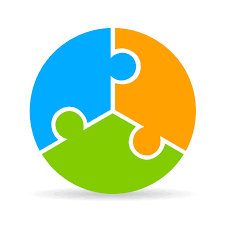 RAD1304 - Administração Financeira II
RAD1304 - Administração Financeira II
Prof. Dr. Tabajara Pimenta Junior	               Administração        FEA-RP / USP
Prof. Dr. Tabajara Pimenta Junior	               Administração        FEA-RP / USP
16
Fusões & Aquisições
Algumas diferenças importantes  ...

As Fusões buscam a colaboração estratégica. Uma empresa complementa as operações da outra.

As Aquisições buscam o controle. A adquirente visa aprimorar seus negócios ou expandir sua atuação em determinada área estratégica, se utilizando das operações e da expertise da empresa adquirida.

Na fusão, a gestão é compartilhada. Na aquisição, o controle é exercido apenas pela adquirente.


RAD1304 - Administração Financeira II
RAD1304 - Administração Financeira II
Prof. Dr. Tabajara Pimenta Junior	               Administração        FEA-RP / USP
Prof. Dr. Tabajara Pimenta Junior	               Administração        FEA-RP / USP
16
Fusões & Aquisições
Tipos de Fusões & Aquisições
Vertical
Horizontal
Conglomerado
Extensão de Mercado
Extensão de Produto
RAD1304 - Administração Financeira II
RAD1304 - Administração Financeira II
Prof. Dr. Tabajara Pimenta Junior	               Administração        FEA-RP / USP
Prof. Dr. Tabajara Pimenta Junior	               Administração        FEA-RP / USP
16
Fusões & Aquisições
Tipos de Fusões & Aquisições
Horizontal
Envolve empresas do mesmo segmento, geralmente concorrentes, com o objetivo de ganhar escala, mercado e produtividade.
Casas Bahia + Ponto Frio = Via Varejo
RAD1304 - Administração Financeira II
RAD1304 - Administração Financeira II
Prof. Dr. Tabajara Pimenta Junior	               Administração        FEA-RP / USP
Prof. Dr. Tabajara Pimenta Junior	               Administração        FEA-RP / USP
16
Fusões & Aquisições
Tipos de Fusões & Aquisições
Vertical
Envolve empresas de uma mesma cadeia produtiva (fornecedor/cliente), com o objetivo de um maior controle sobre a cadeia de suprimento e distribuição.
Netflix + ABQ Studios
RAD1304 - Administração Financeira II
RAD1304 - Administração Financeira II
Prof. Dr. Tabajara Pimenta Junior	               Administração        FEA-RP / USP
Prof. Dr. Tabajara Pimenta Junior	               Administração        FEA-RP / USP
16
Fusões & Aquisições
Tipos de Fusões & Aquisições
Conglomerado
Envolve empresas que possuem negócios totalmente diferentes e não relacionados, com o objetivo de diversificação de produtos e mercados.
Magazine Luíza + Netshoes
RAD1304 - Administração Financeira II
RAD1304 - Administração Financeira II
Prof. Dr. Tabajara Pimenta Junior	               Administração        FEA-RP / USP
Prof. Dr. Tabajara Pimenta Junior	               Administração        FEA-RP / USP
16
Fusões & Aquisições
Tipos de Fusões & Aquisições
Extensão de Mercado
Envolve empresas que possuem mesmos produtos, mas em mercados completamente diferentes, com objetivo de ampliar mercados e base de clientes.
TAM + LAN Chile = LATAM
RAD1304 - Administração Financeira II
RAD1304 - Administração Financeira II
Prof. Dr. Tabajara Pimenta Junior	               Administração        FEA-RP / USP
Prof. Dr. Tabajara Pimenta Junior	               Administração        FEA-RP / USP
16
Fusões & Aquisições
Tipos de Fusões & Aquisições
Extensão de Produtos
Envolve empresas que possuem produtos relacionados num mesmo mercado, com objetivo de ampliar o alcance a um conjunto maior de consumidores.
Bradesco + Banco Ibi
Crédito direto aos clientes da C&A
RAD1304 - Administração Financeira II
RAD1304 - Administração Financeira II
Prof. Dr. Tabajara Pimenta Junior	               Administração        FEA-RP / USP
Prof. Dr. Tabajara Pimenta Junior	               Administração        FEA-RP / USP